图例
公路用地
消防用地
农林用地
《安宁市南亚国际陆港控制性详细规划AN-NYLG2-H、AN-NYLG2-G图则局部地块修改方案》
批后公布
区位图
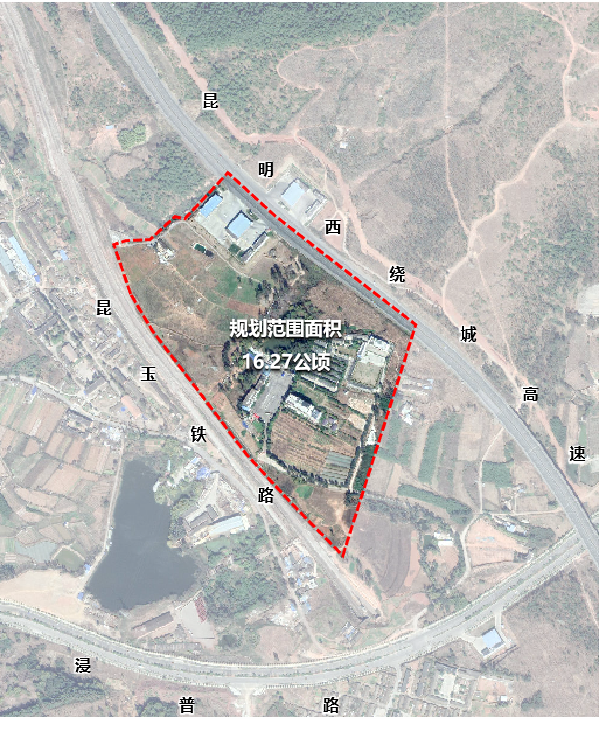 经批准的用地规划图
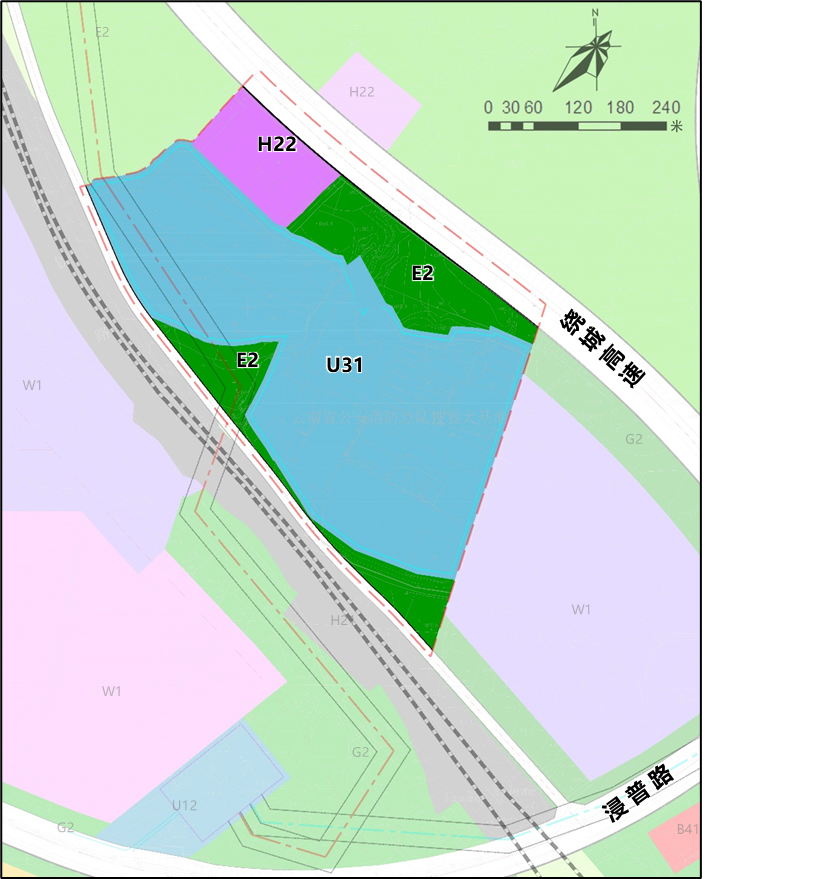 安宁市人民政府     安宁市自然资源局
《安宁市南亚国际陆港控制性详细规划AN-NYLG2-H、AN-NYLG2-G图则局部地块修改方案》
批后公布
地块图则
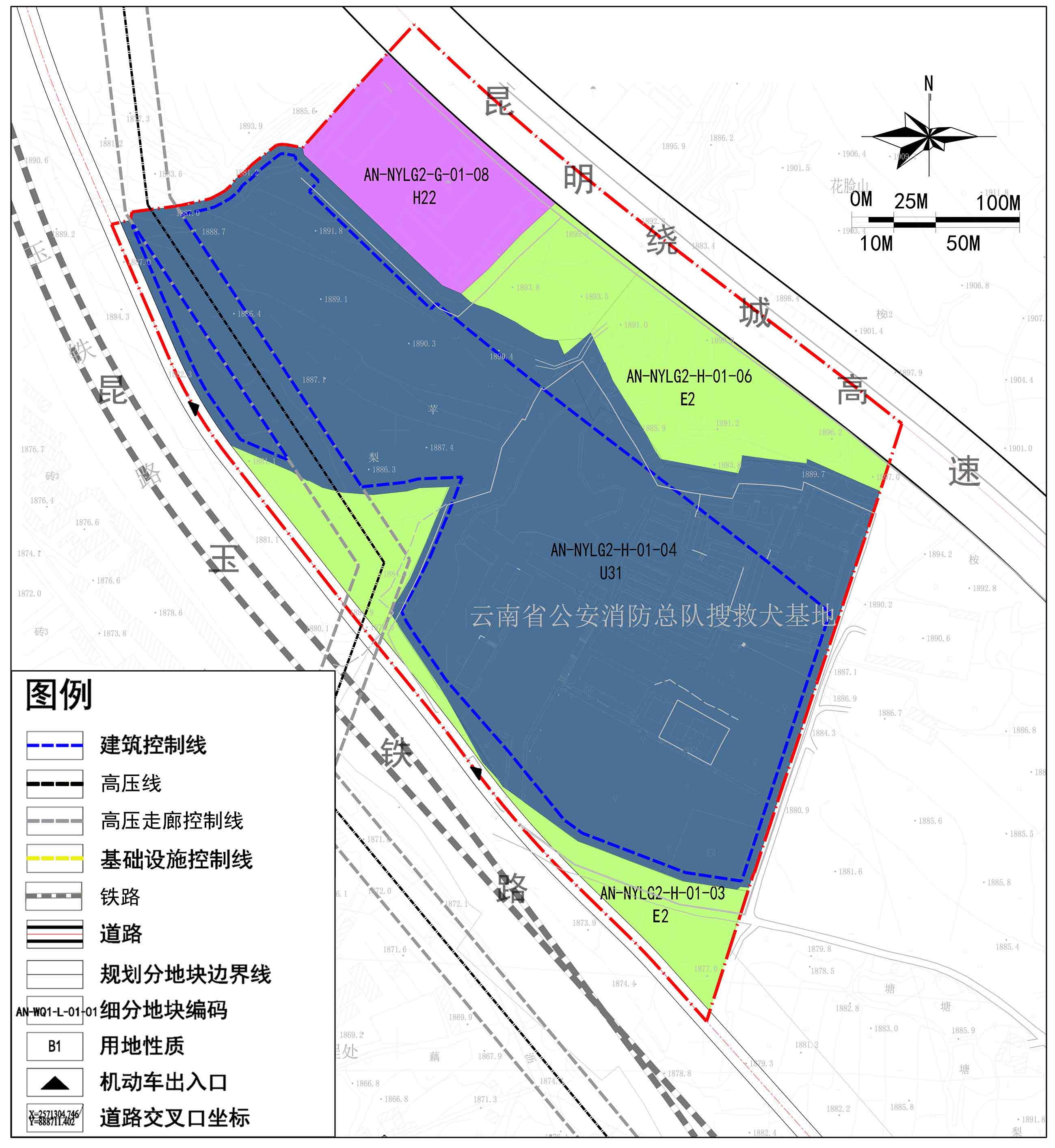 地块开发控制指标表
安宁市人民政府     安宁市自然资源局